Læringsrummet HJERTET
Social og Sundhedsskolen Midt- og Vestjylland ønsker at styrke elevernes kompetencer og læringsmuligheder med en særlig indsats via Læringsrummet HJERTET.
Læringsrummet Hjertet skaber rammer for elevernes faglige, sociale og personlige udvikling og trivsel med henblik på gennemførelse af uddannelsen på bedst mulig vis.
Læringsrummet HJERTET er et tilbud til elever i Herning og Holstebro afdelingerne.
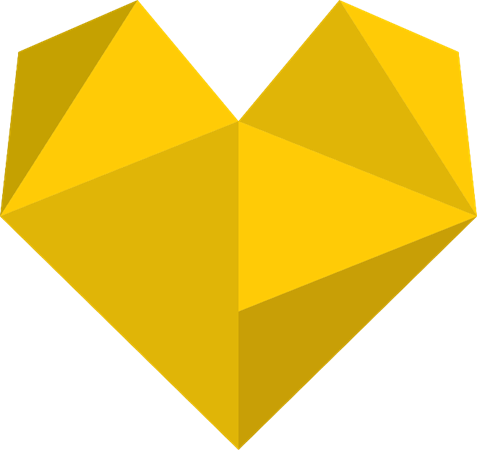 16-03-2022/rhe
Læringsrummet HJERTET
Nøgleord:
Fordybelse
Supplement
Dygtiggørelse
Vejledning med fagligt fokus
Læringsstrategier
Trivsel
Fællesskaber
Drømmene er i dine hænder
16-03-2022/rhe
Læringsrummet HJERTETeksempel på ugeplan
TIRSDAG 	Kl. 11.45 – 14.30
Sprogcafé  
(Dansk som andetsprog for elever på skolen)
STED: Læringsrummet HJERTET
TORSDAG Kl. 12.30 – 14.30
Sprogcafé v/Mette Marie 
(dansk som andetsprog for elever i praktik) 
STED: Læringsrummet HJERTET
FREDAG:            11.45-12.30
                             YOGA v/MAIA                                                               NYT i Herning
Mød op i tøj du kan bevæge dig i Bevægelsessalen – max 25 deltagere i alt  
Kl. 11.45-13.30
Lektiecafé –Læringsrummet HJERTET 
Kom og få lavet dine lektier inden weekenden 😊 
Du er altid velkommen - Der er kaffe/te på kanden.
16-03-2022/rhe